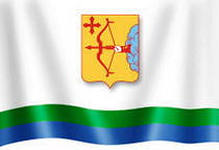 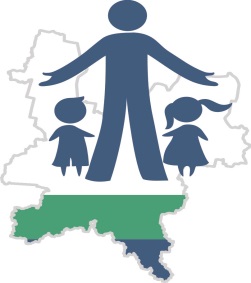 Уполномоченный по правам ребенка  в Кировской области
ДЕТИ В ИНФОРМАЦИОННОМ ОБЩЕСТВЕ


Шабардин Владимир Валерьевич,
 Уполномоченный по правам
 ребенка в Кировской области


12 декабря 2016 года
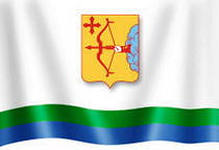 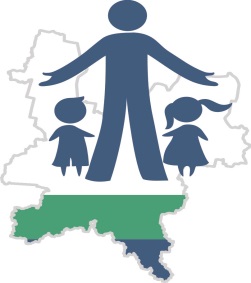 Уполномоченный по правам ребенка  в Кировской области
Официальный сайт Уполномоченного по правам ребенка в Кировской области: http://pravarebenka43.ru/
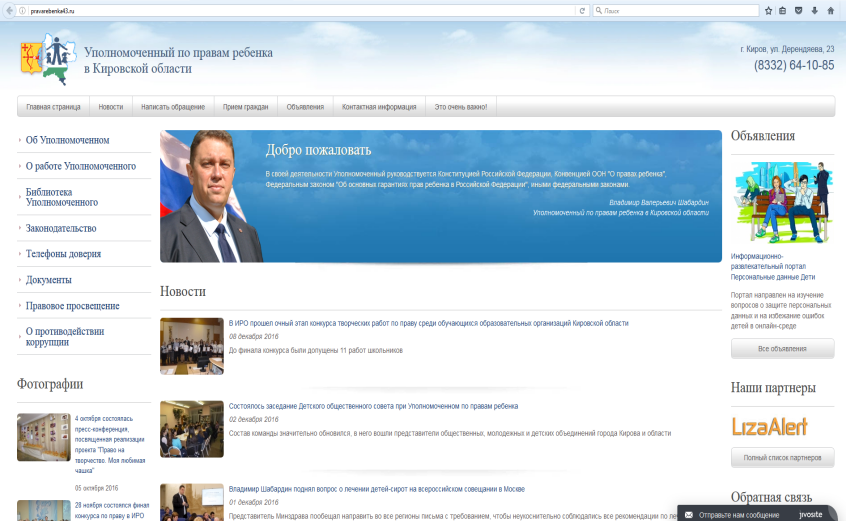 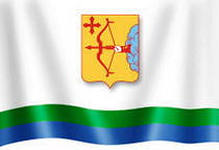 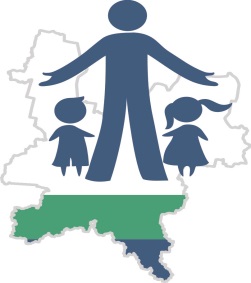 Уполномоченный по правам ребенка  в Кировской области
Защита персональных данных 
http://персональныеданные.дети/
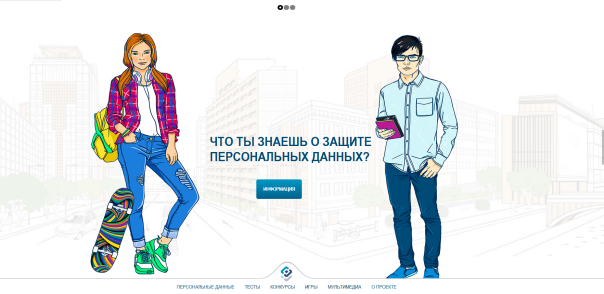 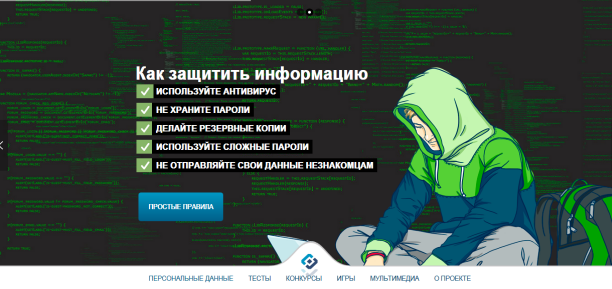 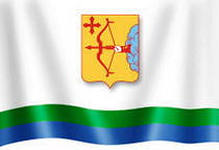 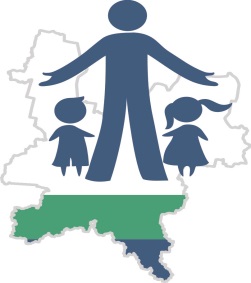 Уполномоченный по правам ребенка  в Кировской области
Новый сайт Уполномоченного по правам ребенка 
при Президенте РФ: http://deti.gov.ru/
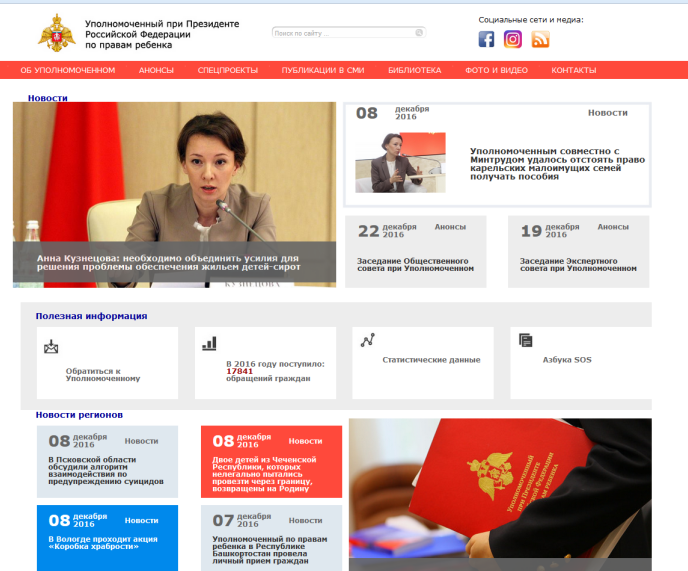 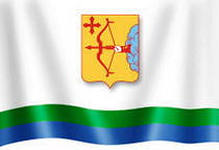 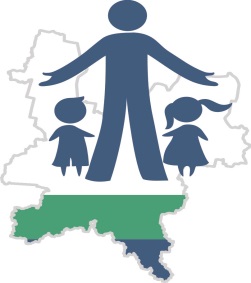 Уполномоченный по правам ребенка  в Кировской области
ОСНОВНЫЕ НАПРАВЛЕНИЯ ДЕЯТЕЛЬНОСТИ В ОБЛАСТИ МЕДИАБЕЗОПАСНОСТИ НЕСОВЕРШЕННОЛЕТНИХ, 
ОБОЗНАЧЕННЫЕ УПОЛНОМОЧЕННЫМ ПО ПРАВАМ РЕБЕНКА
 ПРИ ПРЕЗИДЕНТЕ РФ КУЗНЕЦВОЙ А.Ю. 
НА ВСЕРОССИЙСКОМ СОВЕЩАНИИ УПОЛНОМОЧЕННЫХ ПО ПРАВАМ РЕБЕНКА В  СУБЪЕКТАХ   РФ  28-29 НОЯБРЯ 2016 ГОДА
Создание безопасной для детей и подростков информационной среды, разработка дополнительных гарантий информационной безопасности несовершеннолетних, их защиты от пропаганды суицидов, разврата, наркокультуры, жестокости и насилия.

  Информирование детей, их родителей, педагогов, воспитателей о рисках и угрозах современной информационной среды и способах защиты от них детей.

Повышение медиаграмотности и правовой культуры населения в области медиабезопасности.

 Содействие формированию социальной ответственности профессионального сообщества изготовителей и распространителей СМИ и иной информационной продукции, развитию институтов саморегулирования в медиасреде (включая принятие Хартий по медиабезопасности детей интернет-сообществом и телерадиовещателями).

Создание сети экспертных учреждений, подготовка необходимого числа квалифицированных экспертов в области медиапсихологии и медиабезопасности детей.
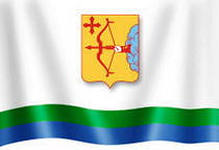 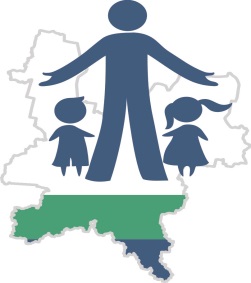 Уполномоченный по правам ребенка  в Кировской области
На протяжении нескольких лет Уполномоченным проводится просветительская работа по информированию детей, их родителей, педагогов, воспитателей детских садов о рисках и угрозах современной информационной среды и способах защиты от них детей.
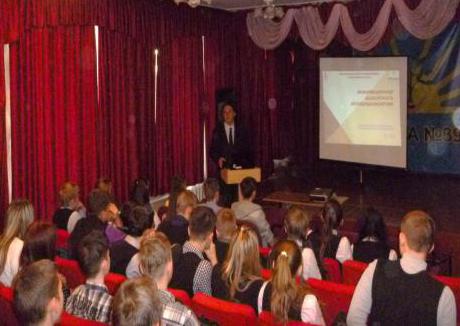 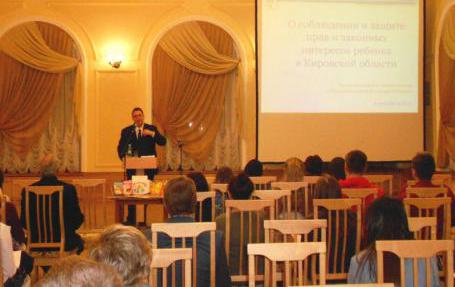 Лекция «Информационная безопасность несовершеннолетних» для старшеклассников 
школы №39 города Кирова
Лекция для библиотекарей 
в библиотеке им. Грина
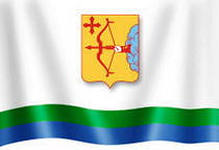 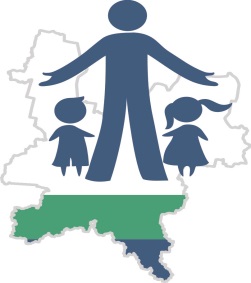 Уполномоченный по правам ребенка  в Кировской области
Дистанционные технологии в образовании
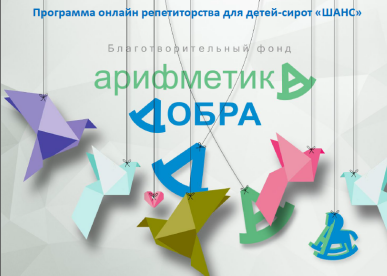 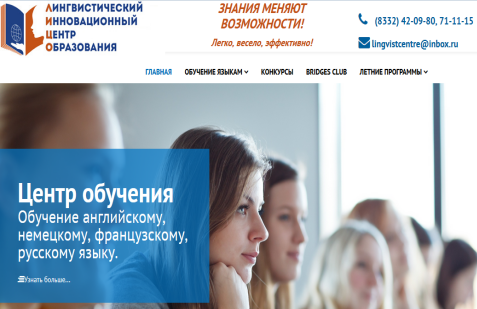 С 2016-1017 уч. года  при поддержке Уполномоченного реализуется сетевой онлайн проект  подготовки выпускников  организаций для  детей-сирот  и детей, оставшихся без попечения родителей, к сдаче ЕГЭ «Арифметика добра».
В Кировской области в данном проекте принимают участие Спицынский детский дом и Сосновская школа-интернат. В общей сложности 20 выпускников  готовятся к сдаче ЕГЭ.
С 2016-1017 уч. года  при поддержке Уполномоченного реализуется  проект дистанционной подготовки  к ЕГЭ по иностранному  языку в котором принимают дети из  опекунских семей (город Котельнич, Котельничский район)
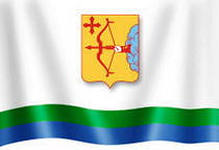 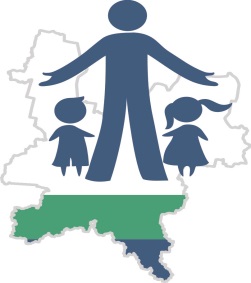 Уполномоченный по правам ребенка  в Кировской области
Киберугрозы в социальных сетях
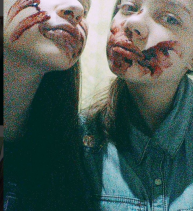 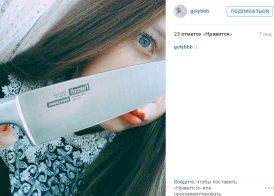 К Уполномоченному обратился отец обучающегося 7 класса одной из школ города Кирова. 

 В декабре 2015 года одноклассница мальчика выложила в социальной сети «ВКонтакте» заведомо ложные сведения, порочащие честь и достоинство мальчика.

По данному факту Уполномоченный обратился в руководителю УМВД России по Кировской области с просьбой о принятии мер.

Страница была заблокирована, информации дано официальное опровержение. Девочка была поставлена на внутри школьный учет.
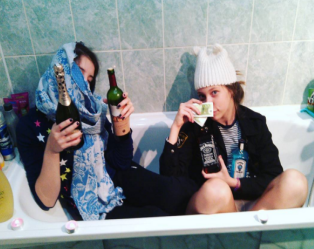 Фотографии со страницы девочки
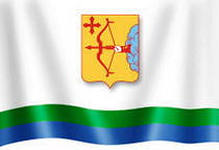 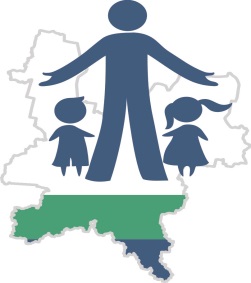 Уполномоченный по правам ребенка  в Кировской области
Киберугрозы в социальных сетях
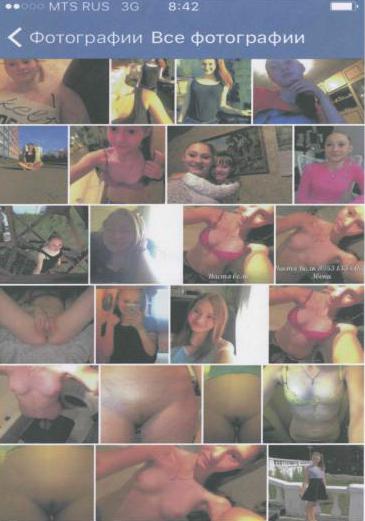 К Уполномоченному а августе 2016 года  обратилась руководитель танцевального коллектив и сообщила, что «Вконтакте» от вымышленного имени Н. В.  была создана страница, на которой размещены фотографии одной из ее воспитанниц в обнаженном виде и указан номер действующего сотового телефона. 

Данные фотографии девочка пересылала ранее своему виртуальному знакомому, после отказа  в свидании с которым появилась данная страница. Ссылка на данную страницу появилась в аккаунтах всех друзей девочки.

От имени Насти Волк виртуальный знакомый девочки вел переписку в ее друзьями.

Уполномоченный обратился  Бюро специальных технических мероприятий УМВД России по Кировской области с просьбой о принятии мер по блокированию страницы и поиску мужчины, разместившего фотографии.

Направлен  запрос к  руководству социальной сети, страница пользователя заблокирована, доступ к ней невозможен.

Проводятся оперативно-розыскные мероприятия, материал передан в следственный отдел по Первомайскому району города Кирова СУ СК России по Кировской области.

Девочке потребовалась помощь психолога.
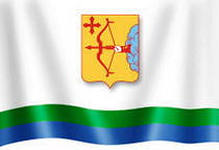 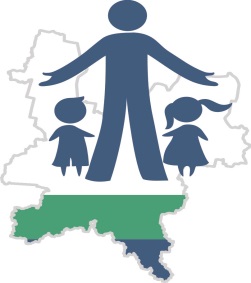 Уполномоченный по правам ребенка  в Кировской области
С 2014 года в Кировской области при Уполномоченном  действует группа по профилактике суицидов среди несовершеннолетних.

Группой были разработаны документы, регламентирующие порядок реагирования на суицидальные попытки и порядок оказания помощи и проведения реабилитационной работы с подростками группы риска и их социальному окружению.

По информации, поступившей из районов Кировской области и города Кирова в 2016  году в соответствии с данным порядком несовершеннолетними совершено  24 попытки суицида.

Одной из основных причин такого поведения является то, что несовершеннолетние состоят в сообществах в социальных сетях, пропагандирующих аутодеструктивное поведение, причинение себе вреда.
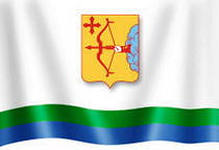 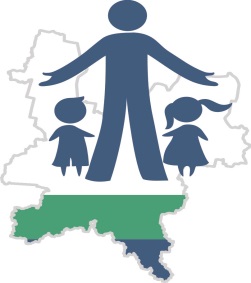 Уполномоченный по правам ребенка  в Кировской области
Проведение  мониторинга информационной безопасности несовершеннолетних в образовательных организациях
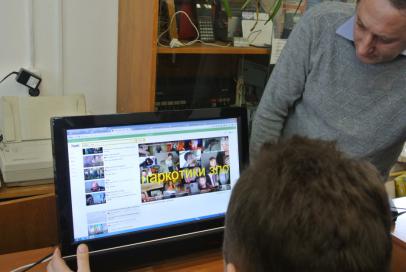 На протяжении ряда лет Уполномоченным проводится мониторинг обеспечения  образовательными организациями  контент- фильтрации  и эффективности используемого программного обеспечения  (далее - ПО) для этих целей.

Проблема остается нерешенной: не смотря на то, что в образовательные организации установлено лицензионное  ПО, «школьные фильтры»  не обеспечивают надлежащий уровень контент-фильтрации.
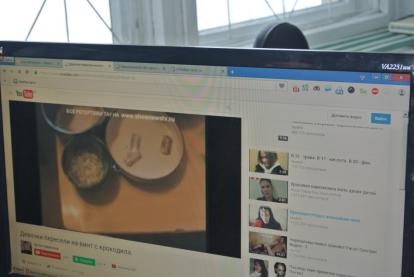 Результаты «эффективности» контент –фильтрации школьных сайтов в районах Кировской области февраль 2016 года
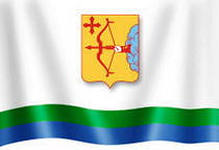 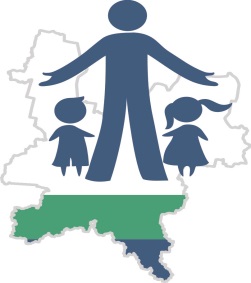 Уполномоченный по правам ребенка  в Кировской области
76 сайтов с формами для отправки письма Деду Морозу были заблокированы Роскомнадзором, из-за того что дети выкладывали в сеть свои персональные данные. В адрес владельцев данных интернет ресурсов приняты меры прокурорского реагирования.
Разработана форма письма с рекомендациями, форма размещена на официальной странице ведомства Вконтакте
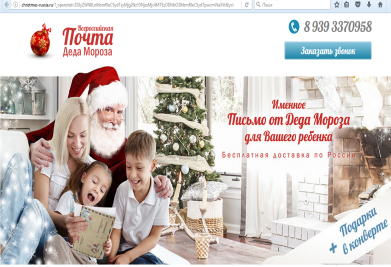 1 декабря 2016 года на имя Уполномоченного поступило  письмо Управления Роскомнадзора по Кировской области с рекомендациями о проведении  в образовательных организациях разъяснительной работы, направленной на информирование педагогов и родителей о возможных негативных последствиях  при размещении персональных данных при заполнении электронного письма Деду Морозу.
На министра образования Кировской области  направлено письмо с просьбой 
о проведении указанной работы в образовательных организациях города Кирова и Кировской области.
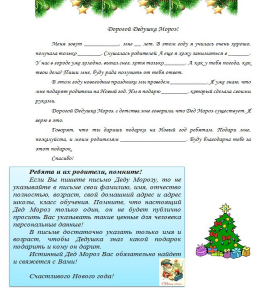 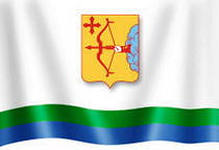 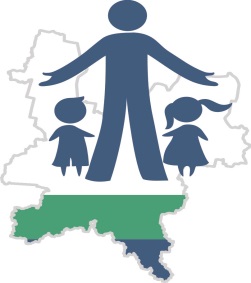 Уполномоченный по правам ребенка  в Кировской области
ДЕТИ В ИНФОРМАЦИОННОМ ОБЩЕСТВЕ


Шабардин Владимир Валерьевич,
 Уполномоченный по правам
 ребенка в Кировской области


12 декабря 2016 года